Rocks and the Rock Cycle
Today’s Objectives
Analyze and identify common types of igneous, sedimentary and metamorphic rocks.
What is a rock?
Rock:  Earth material made of minerals, glass or organic matter
Types of Rocks
3 types of rocks:
Igneous 
Meaning “of fire”
Sedimentary
Meaning “of sediments”
Metamorphic
Meaning “to change form”
Igneous Rocks:  rock formed when magma or lava cools
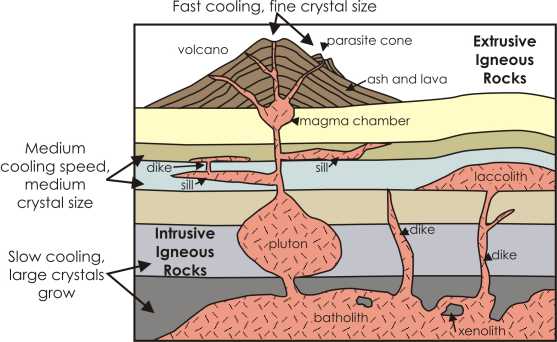 Lava:  molten rock from a volcano flowing on Earth’s surface

Magma:  molten rock beneath Earth’s surface
Igenous rocks form 2 different ways:

Intrusive:  igneous rocks that form below Earth’s surface (plutonic)

Extrusive:  igneous rocks that form when magma extrudes onto Earth’s surface and cools as lava (volcanic)
Classifying Igneous Rocks
Basaltic or Mafic:  dark-colored igneous rocks that form from magma rich in iron & magnesium (high ferromagnesium minerals; low silica)

Granitic or Felsic:  light-colored igneous rocks, form from magma rich in silicon and oxygen (low ferromagnesium minerals; high silica)
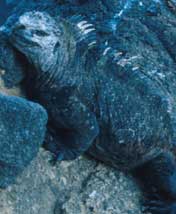 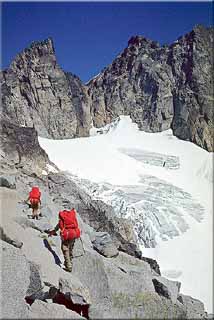 Igneous Rock Textures
A rock’s texture depends on the 
		- size, 
		- shape, and 
		- arrangement of crystals

A crystal’s size and shape depends:
		- rate of cooling
		- amount of dissolved gasses
Coarse Grained
Mineral grains large enough to be seen with the unaided eye (Phaneritic):








     Granite              or              Gabbro
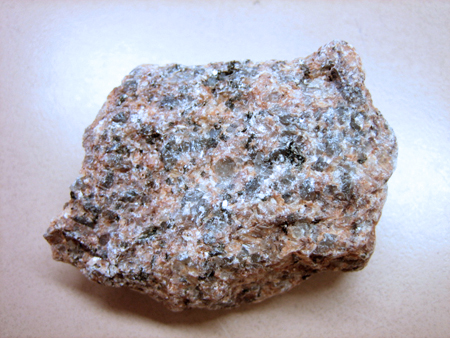 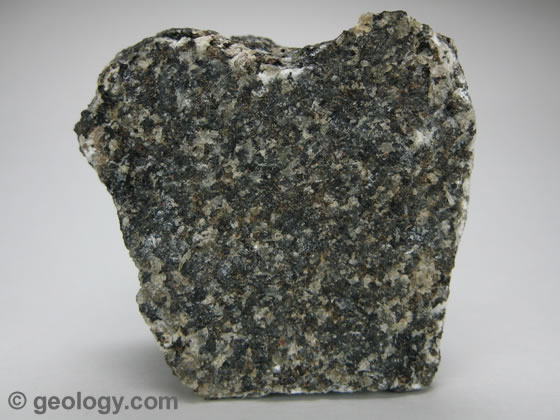 Fine Grained
Mineral grains too small to be seen with the unaided eye (Aphanitic):








For example:  Rhyolite or Basalt
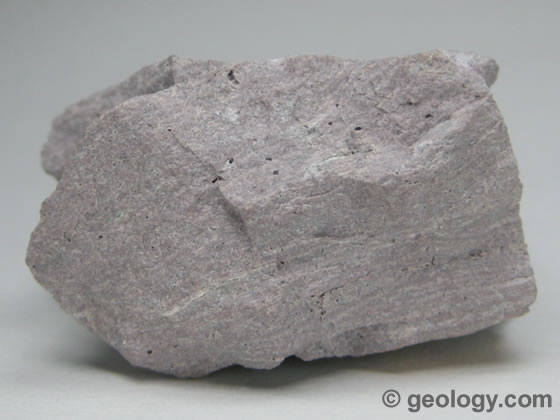 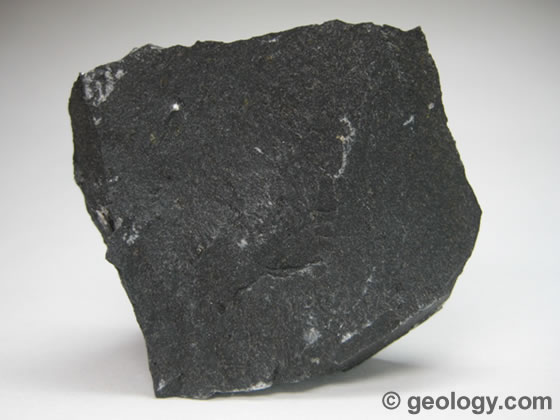 Glassy
Cooled so quickly that no crystals were able to be formed








Obsidian                                             Scoria



        or Pumice
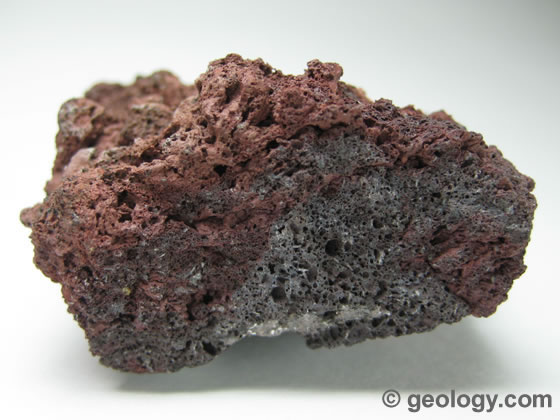 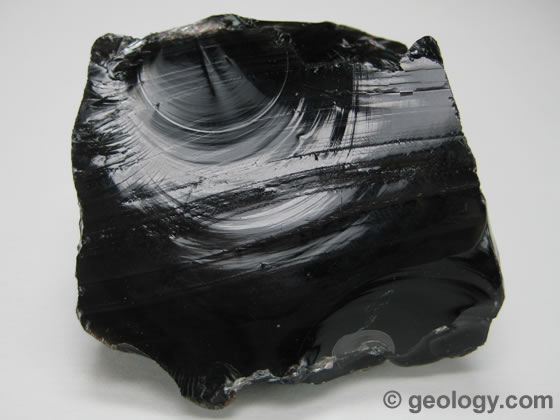 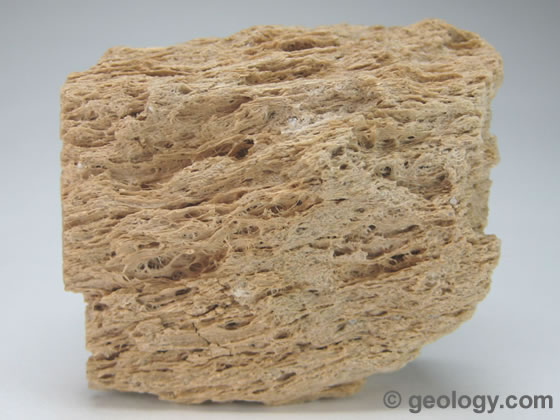 Porphyritic Texture
Displays two stages of cooling… slow and then fast (or quenched)
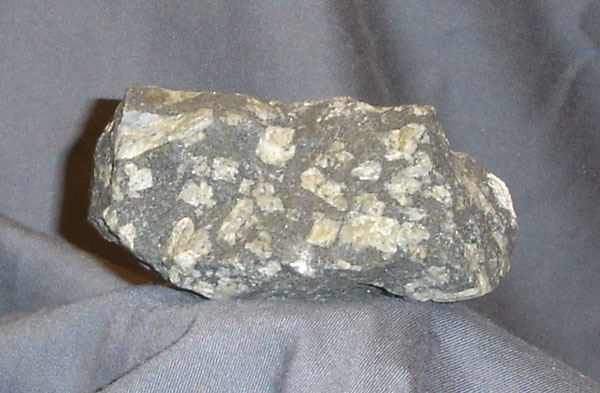 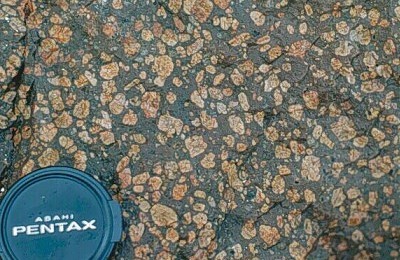 Porphyry
Sedimentary Rocks:  rock formed when sediments become pressed or cemented together
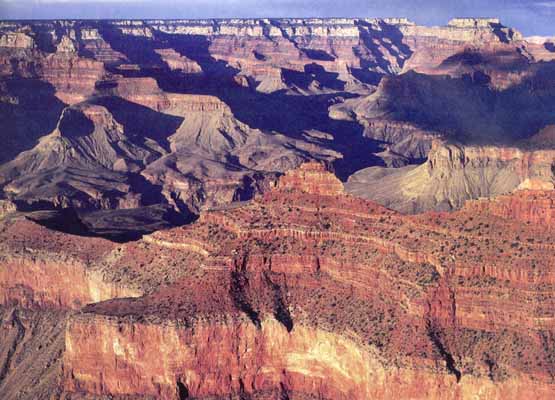 What are Sedimentary Rocks Made of?
Sediments:  loose materials such as rock fragments and mineral grains that have been transported by wind, water, or glaciers
How Sedimentary Rocks are Made
Weathering:  the breaking of rocks into smaller pieces, either mechanically or chemically

Erosion:  the process that moves weathered rocks from one location to another

Deposition:  the build up of sediments on the bottoms of lakes, valleys and the ocean floor usually in layers
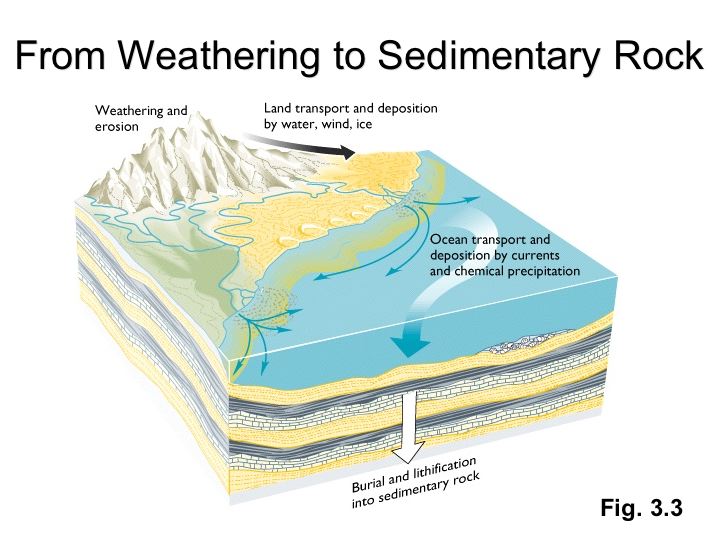 Compaction:  sedimentary rock-forming process that occurs when layers of sediment become compressed by the weight of layers above them



Cementation:  sedimentary rock-forming process in which sediments are glued together by minerals deposited between the sediments
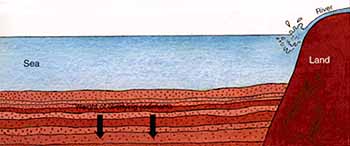 Three types of Sedimentary Rocks:
Clastic Sedimentary Rock: made of broken fragments of plants, animals, and primarily other rocks
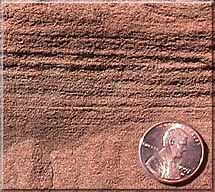 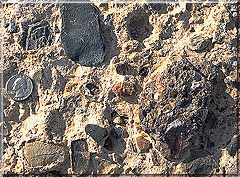 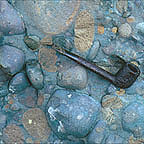 Examples of Clastic Sedimentary Rocks
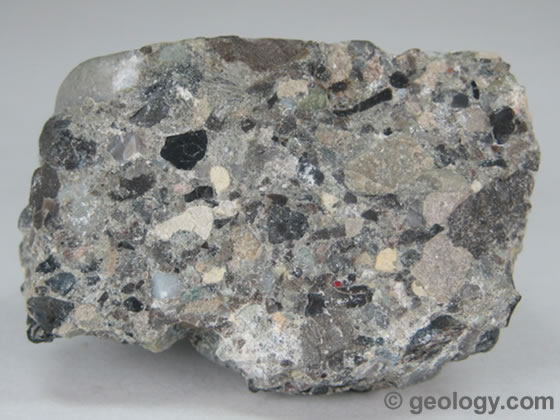 Conglomerate- composed of rounded, pebble-sized fragments that are held together by a cement
Examples of Clastic Sedimentary Rocks
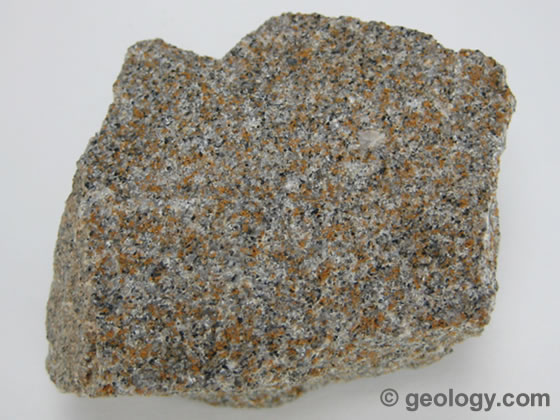 Sandstone – composed of small mineral grains (usually quartz) that are cemented together.
Examples of Clastic Sedimentary Rocks
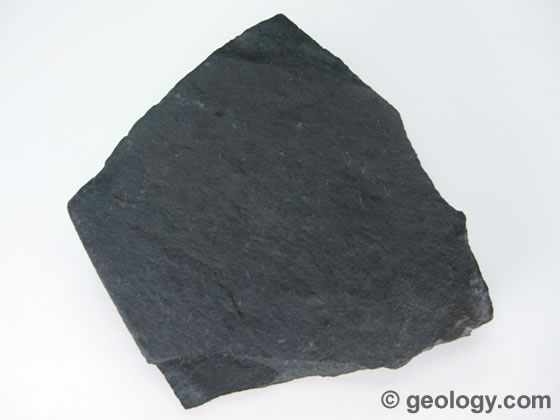 Shale – made of flaky clay particles that compress into flat layers
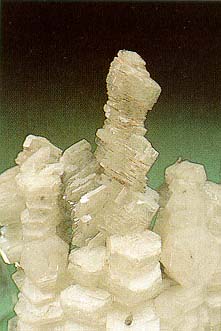 Chemical Sedimentary Rocks
made from minerals precipitated from a solution or are left behind when a solution evaporates – minerals left behind form rocks called evaporites

  Rock salt (halite) 
Organic Sedimentary Rock
primarily made from the remains of once living things
Examples of Organic Sedimentary Rock
Limestone
Fossiliferous Limestone
Chalk
Example of Organic Sedimentary Rock
Coal - forms from plant remains that are buried before they decay. The plant layers are then compacted into matter that is composed mostly of carbon
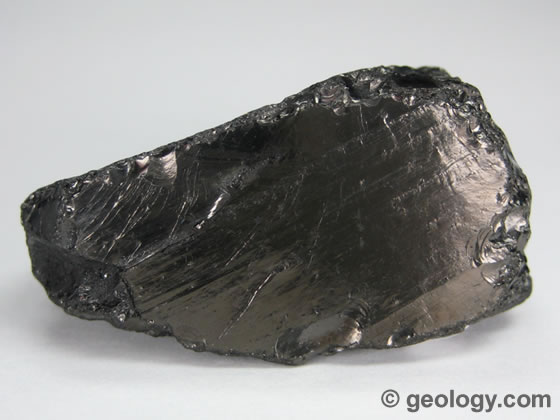 Metamorphic Rock:  rock formed from existing rock when the temperature or pressure changes
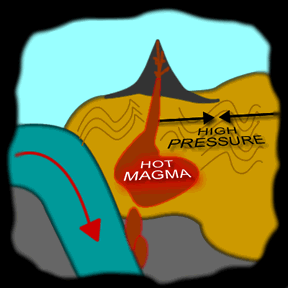 Textures of Metamorphic Rocks
Foliated:  a texture of metamorphic rock, created when mineral grains flatten and line up in parallel bands

Nonfoliated:  texture of metamorphic rock, created when mineral grains change, grow, & rearrange but don’t form bands
Local Metamorphism
metamorphism that affects relatively small volumes of rock (less than 100 km³)
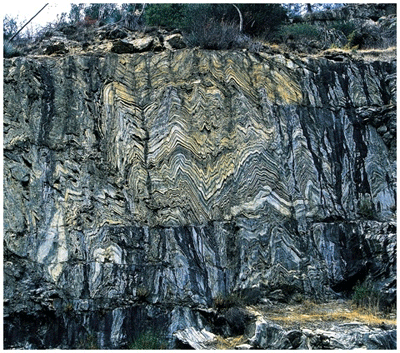 Regional Metamorphism
metamorphism that affects thousands of (km³) cubic kilometers of rock
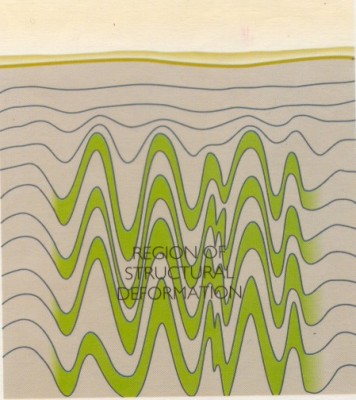 Contact Metamorphism
metamorphism where temperature is the primary agent
Limestone
Marble

Basalt


Marble
Limestone
http://academic.brooklyn.cuny.edu/geology/grocha/monument/images/metheat.gif
Dynamic Metamorphism
metamorphism where pressure is the primary agent (aka deformational metamorphism)
http://www.indiana.edu/~g103/G103/wk5/week5.htm
Result of Dynamic Metamorphism
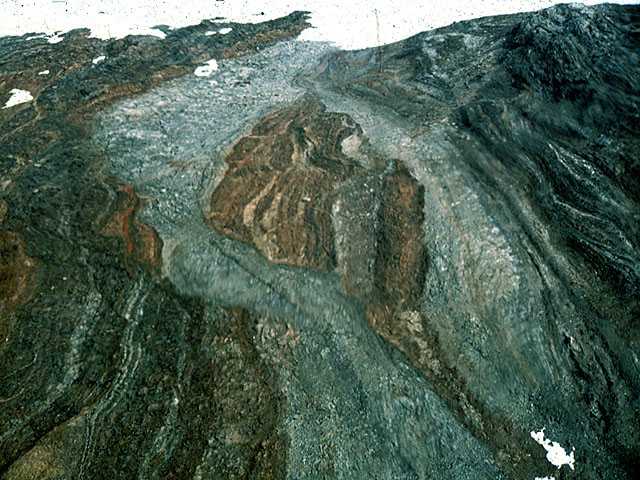 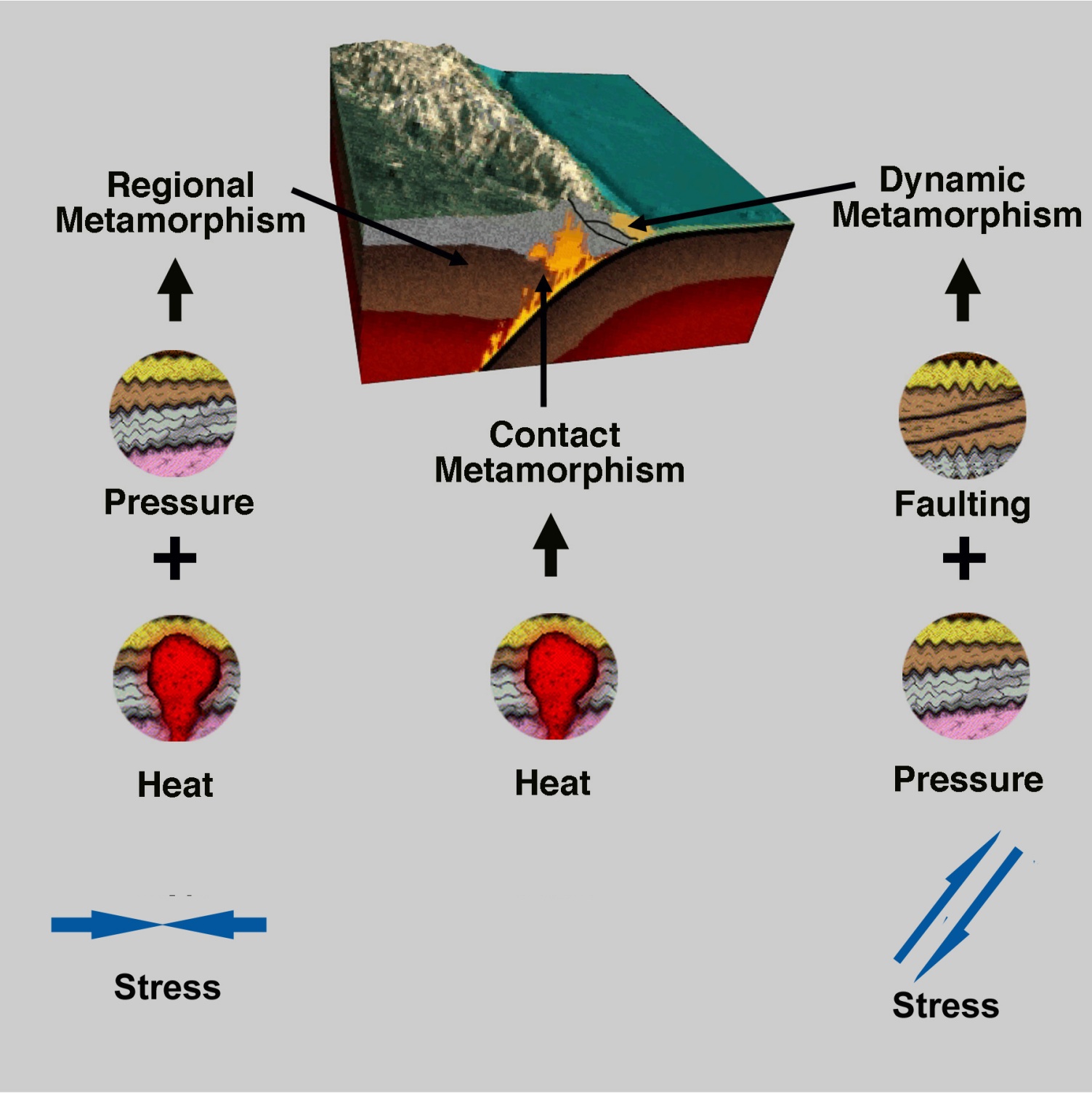 http://www.indiana.edu/~g103/G103/wk5/week5.htm
Examples of Metamorphic Rocks
Gneiss – metamorphosed granite, displays foliation and banding; a result of high grade metamorphism
(foliated texture)
kinked gneiss  
Examples of Metamorphic Rocks
Slate – pressure exerted on shale (claystone/
   mudstone)

Schist – high heat and pressure exerted on slate

(both with foliated texture)
http://library.thinkquest.org/05aug/00461/images/slate.jpg
http://www.windows.ucar.edu/tour/link=/earth/geology/images/Schist_mica_jpg_image.html
Examples of Metamorphic Rocks
Quartzite – metamorphosed quartz sandstone (looks like fine crystalline structure)

Marble – formed from the compression of limestone (looks like numerous calcite crystals)
http://www.answersincreation.org/curriculum/geology/images/Quartzite_2_jpg.jpg
(both with nonfoliated texture)
http://www.answersincreation.org/curriculum/geology/images/Marble_2_jpg.jpg